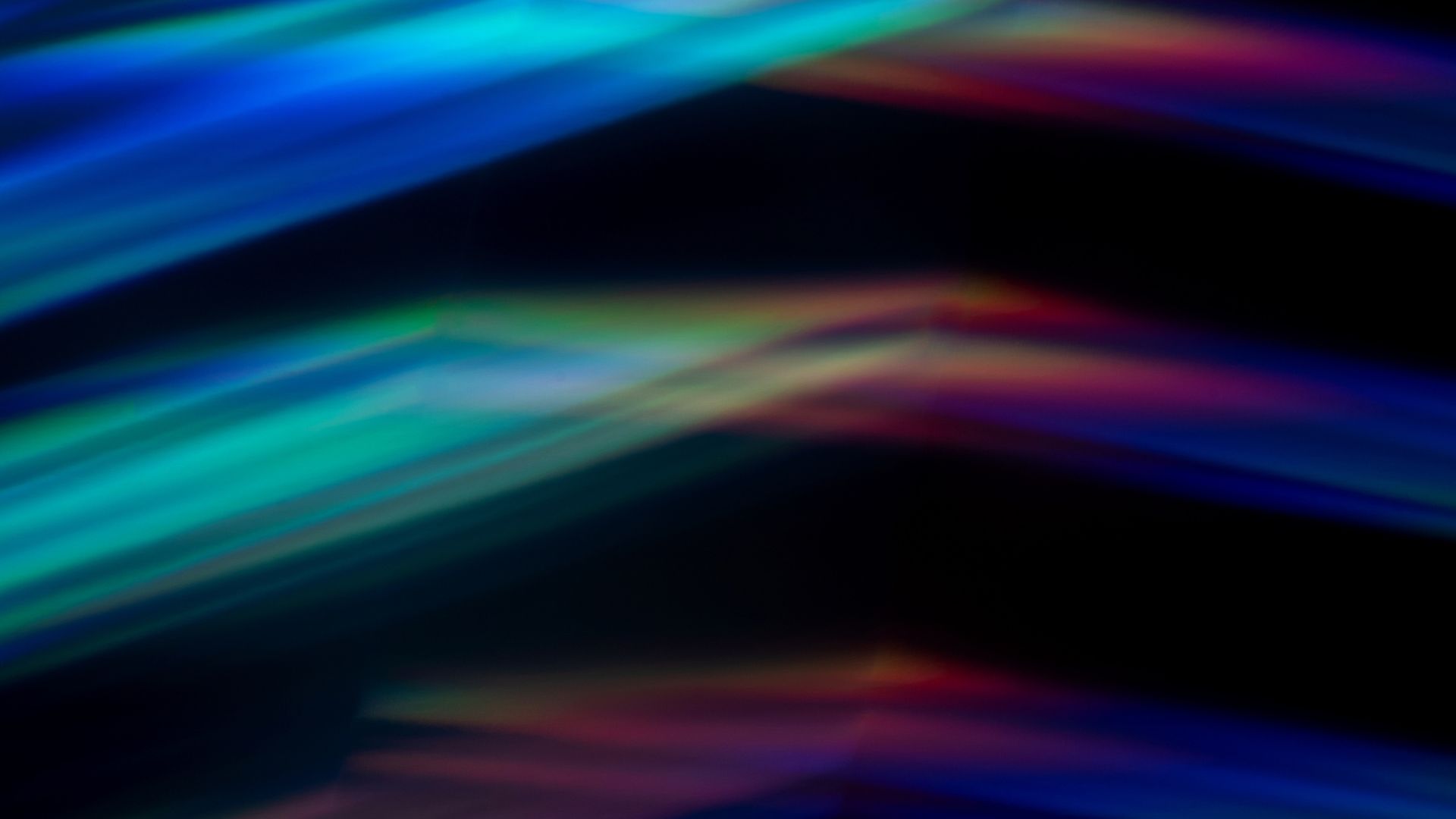 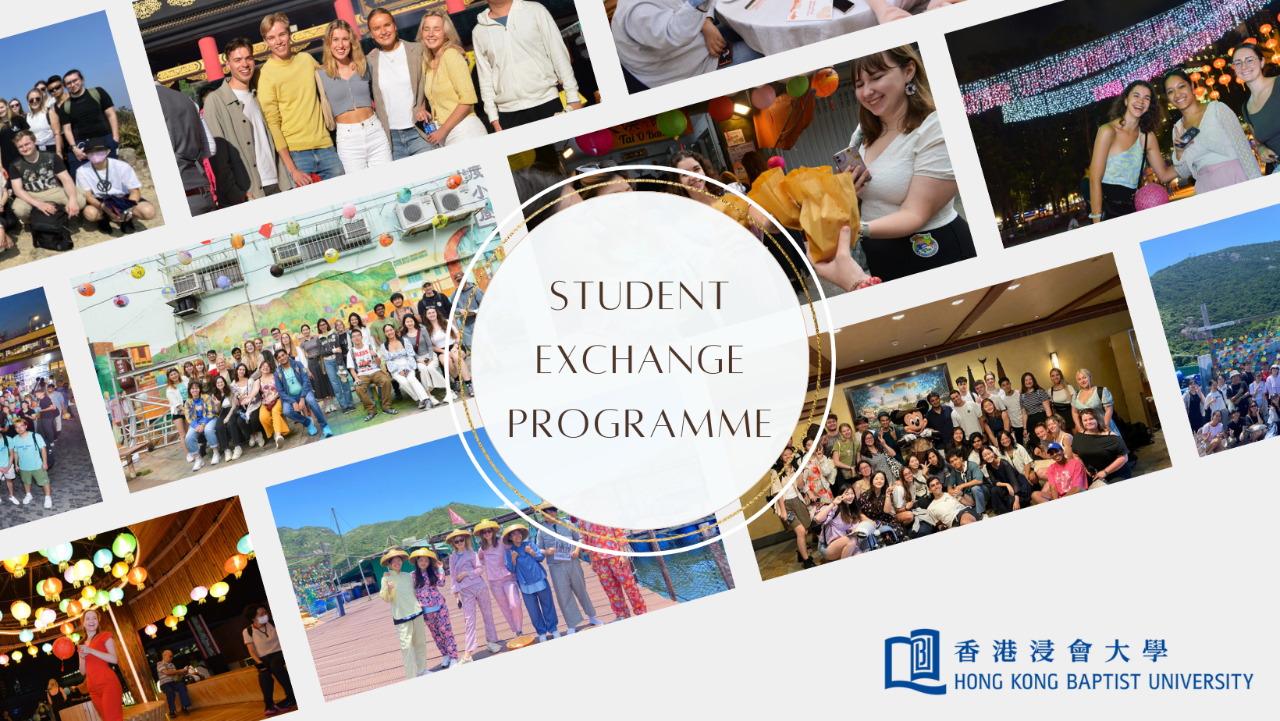 1
2
About Hong Kong
Geography
Economy
Population
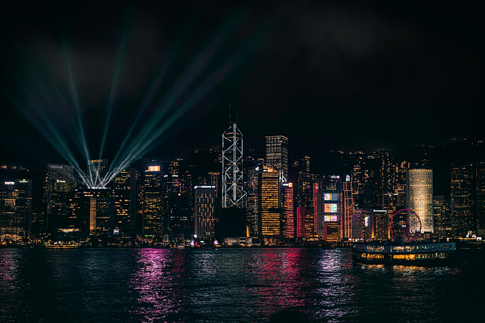 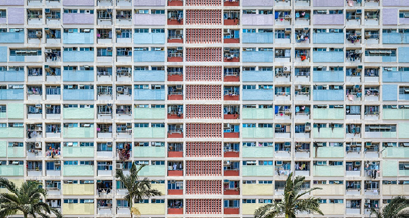 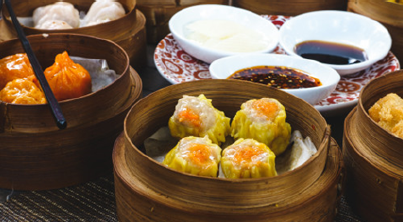 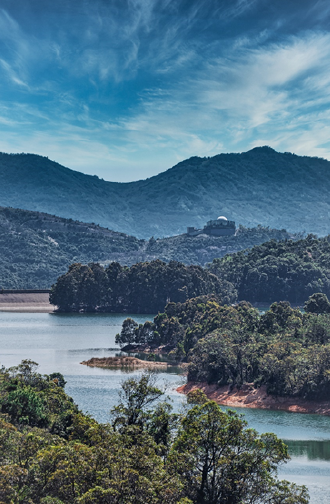 Approx. 7.5 million
Ranks 7th in list of world’s most competitive economies (2023)
261 outlying islands
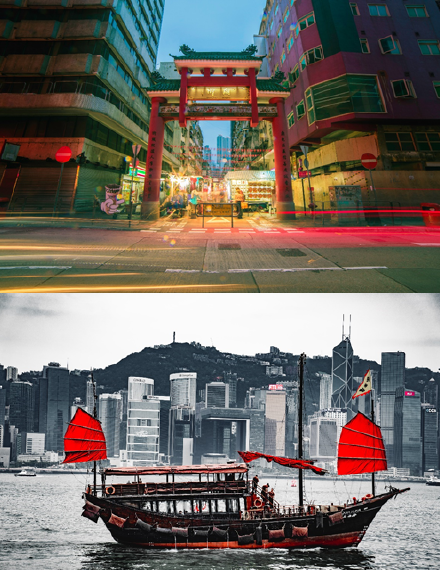 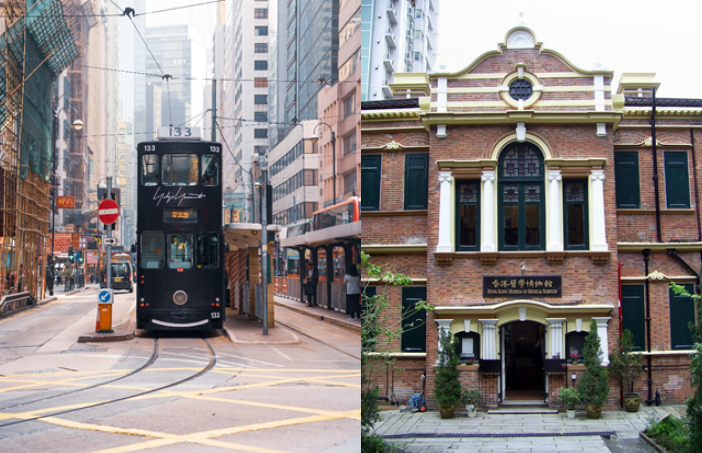 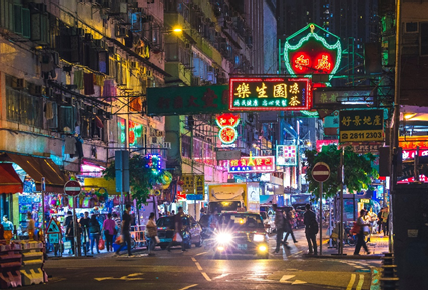 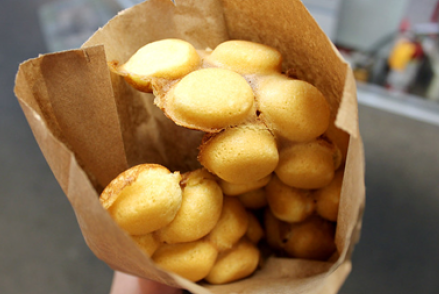 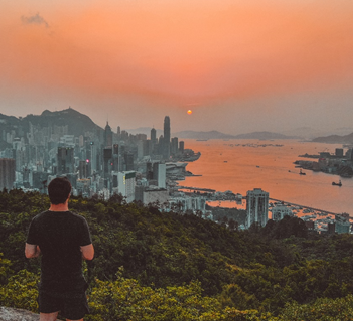 Stunning Skyline &
Breathtaking Landscapes
Authentic
Local Culture
Unforgettable
Foodie Encounters
Eastern and Western Culture
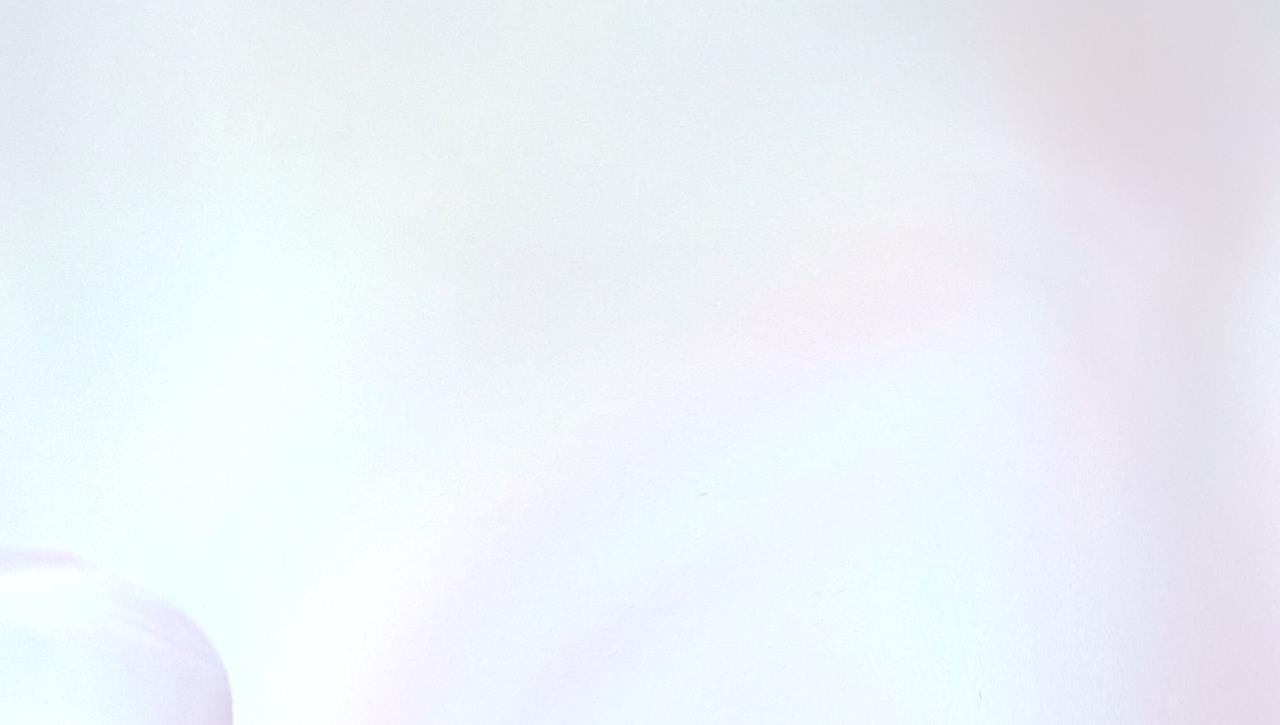 3
About HKBU
7 Faculties

Faculty of Arts
School of Business
School of Chinese Medicine
School of Communication
School of Creative Arts
Faculty of Science
Faculty of Social Sciences
23rd in QS Top 50 under 50 (2021)
64th in QS Asia (2024)
Fully Government-funded
Unique Downtown Location
Medium of instructions:English
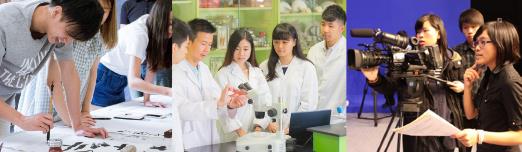 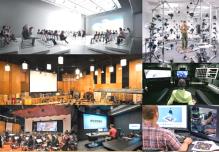 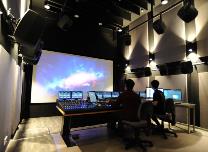 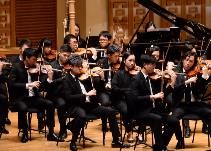 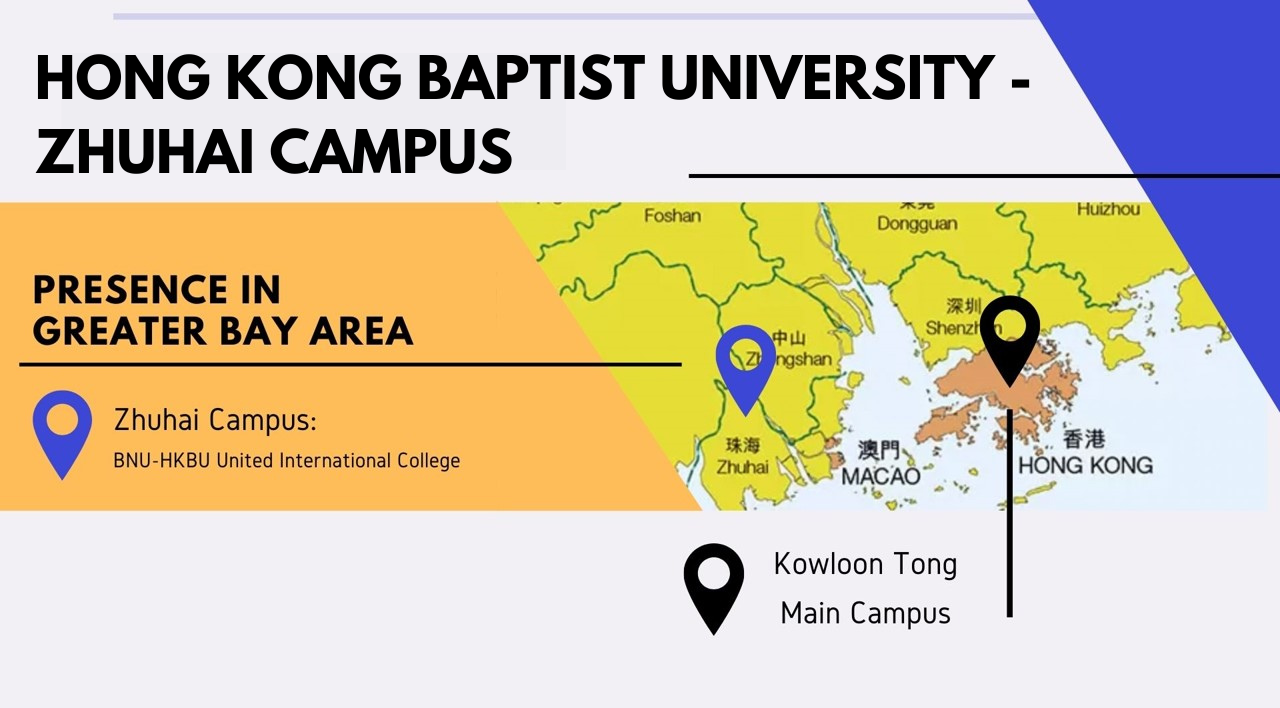 4
5
HKBU Zhuhai Campus
Beijing Normal University-Hong Kong Baptist University United International College (UIC)
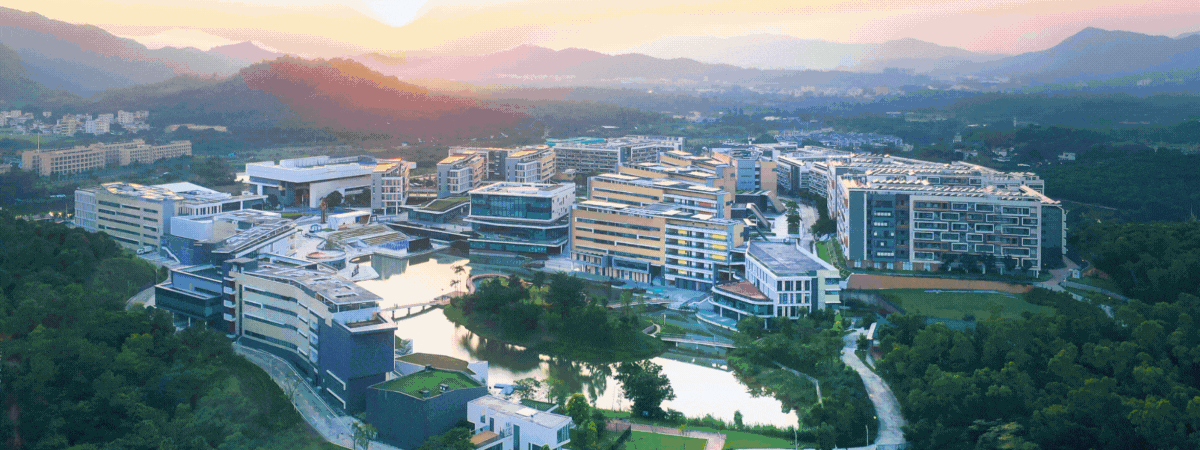 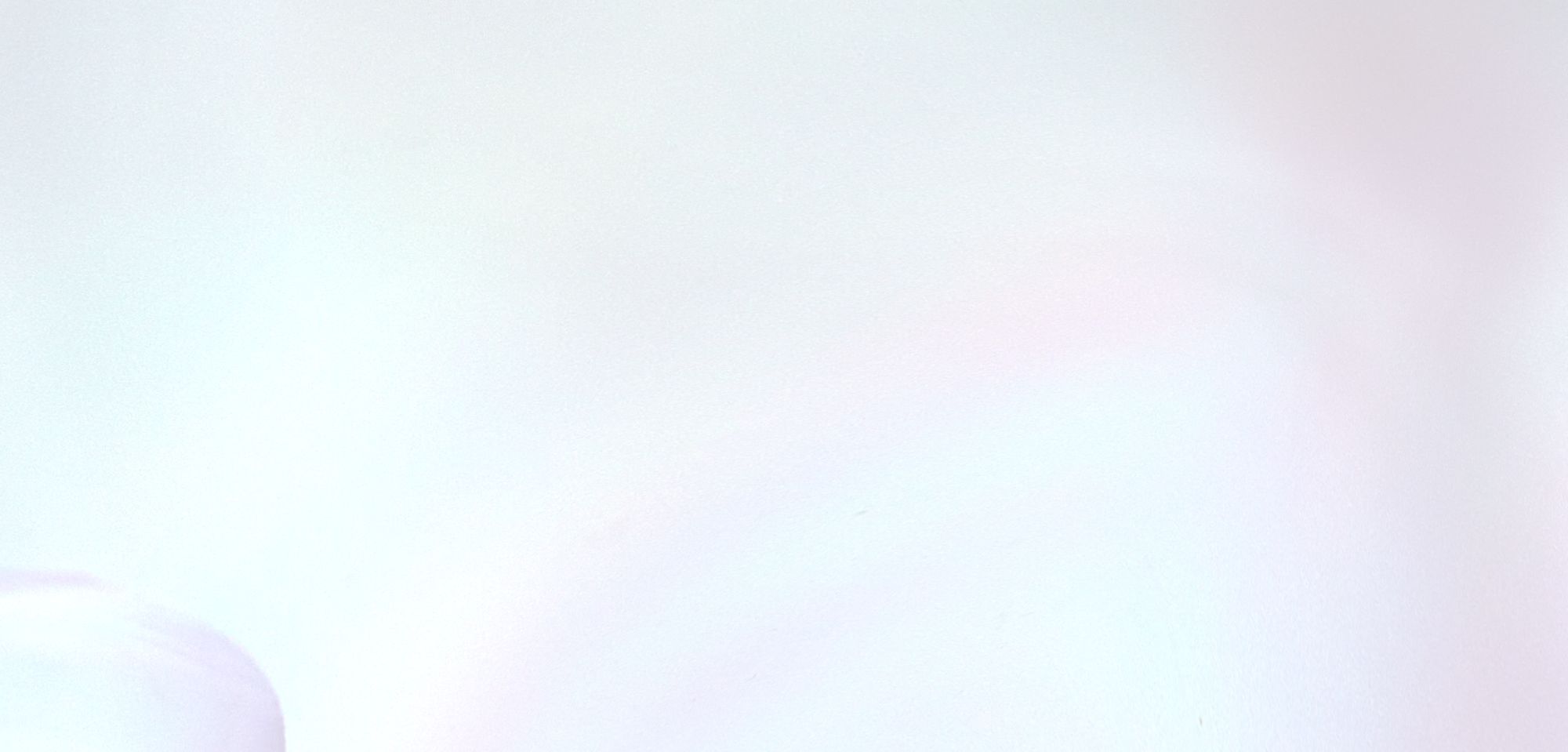 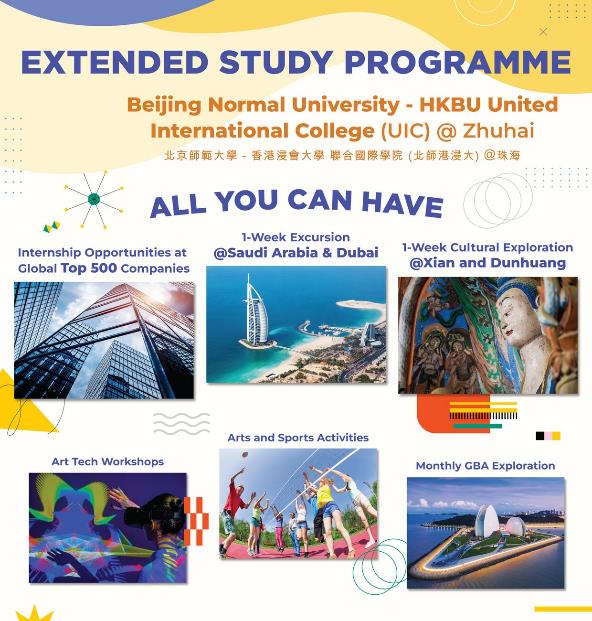 6
HKBUExtendedStudy ProgrammeFull Academic Year Exchange Student
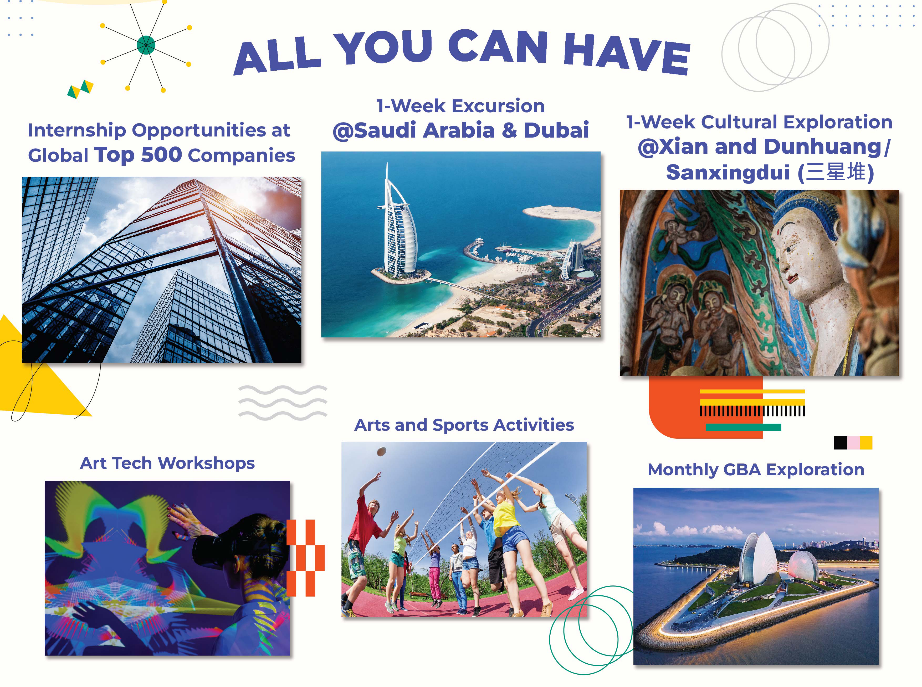 A unique programme which spans two dynamic cities – Hong Kong and Zhuhai
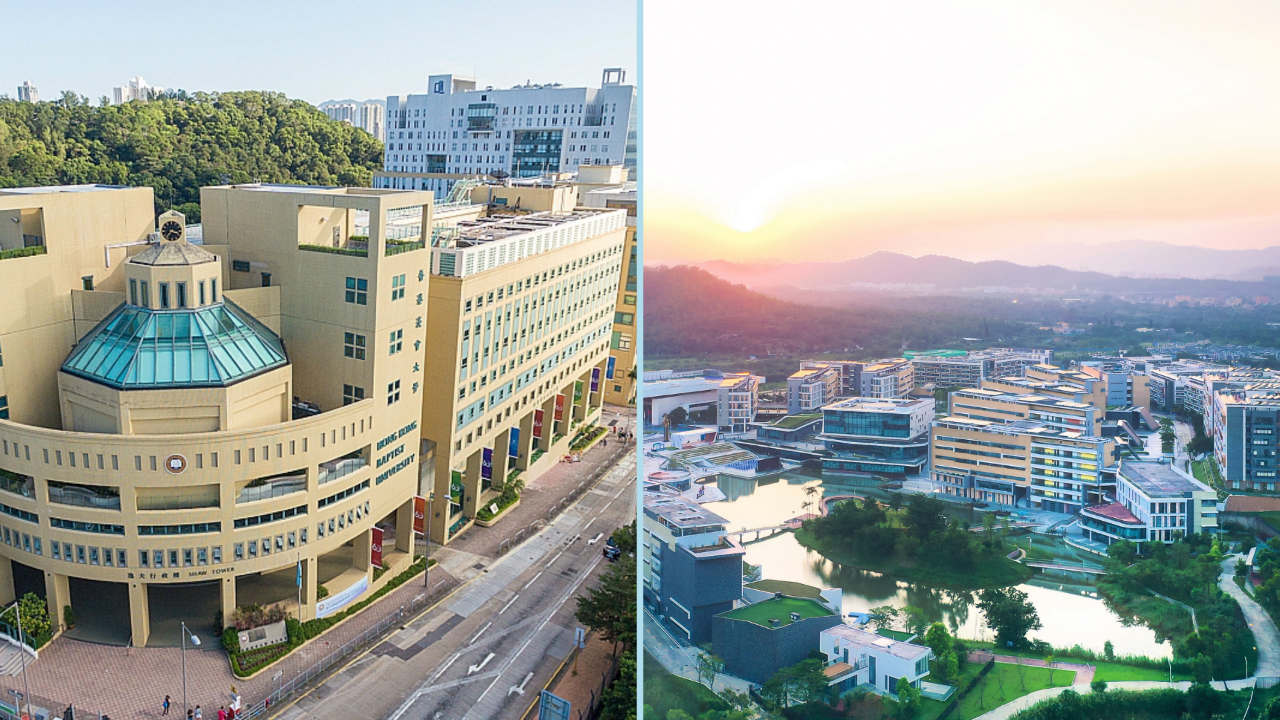 1 Programme, 2 Cities ExperienceHKBU X Zhuhai Campus (UIC)
7
Extended Study Programme
For Full Academic Year Exchange Student
1st Semester – Stay with us @HKBU
2nd Semester – 
Option 1: Continue studying @HKBU
Option 2: Study @Zhuhai Campus
Culture Immersive Tour – 3 Days Trip to Zhuhai Campus
For Full Academic Year &Semester Exchange Student
3 Days Trip to Zhuhai Campus
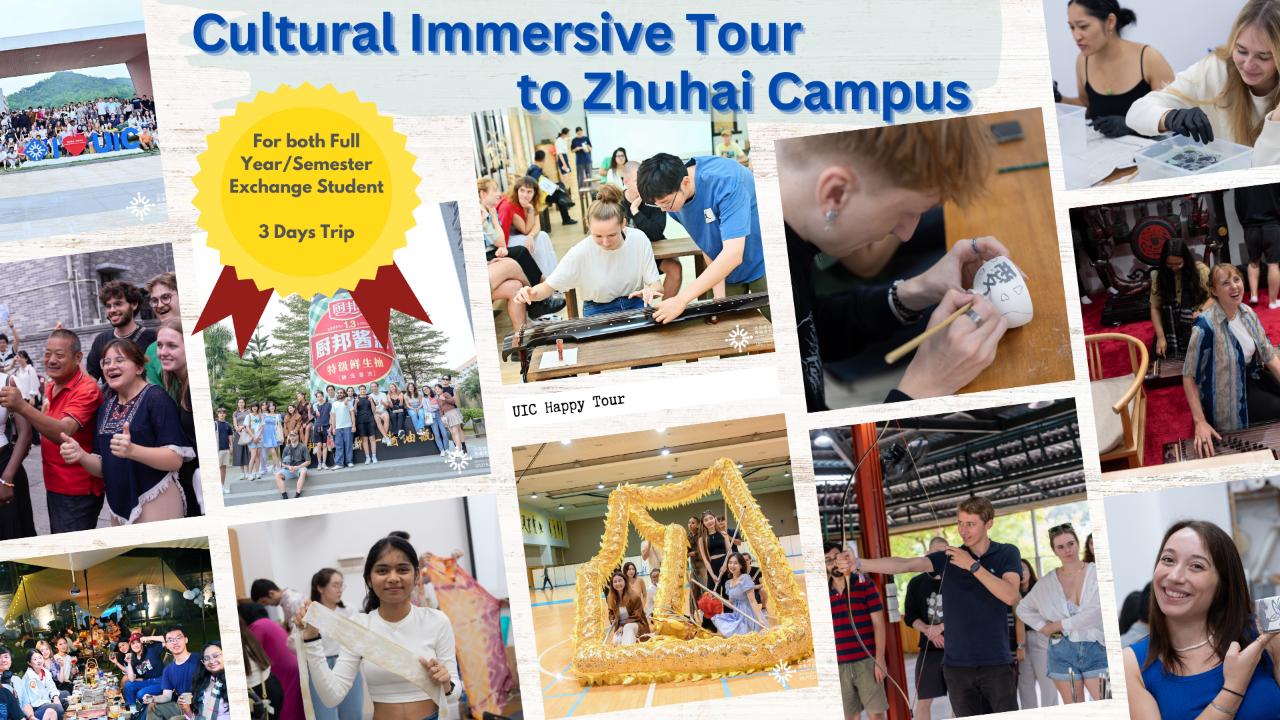 8